Caso X: Malocclusione Classe X
Invisalign X Comprehensive
CASO
Iniziali Paziente: T.C.
Sesso: F
Età inizio terapia: 11
Malocclusione:  III Classe 
Tipologia Paziente: Adolescente
Opzioni Trattamento:  Comprehensive 
Difficoltà Caso: Elevata
[Speaker Notes: 2. Introduction. 

Birth: 02/02/1991]
Foto Frontale Senza Sorriso
Foto Frontale con Sorriso
Foto Laterale senza Sorriso
Occlusale Superiore
Bolton
Occlusale Inferiore
Laterale Destra
Frontale
Laterale Sinistra
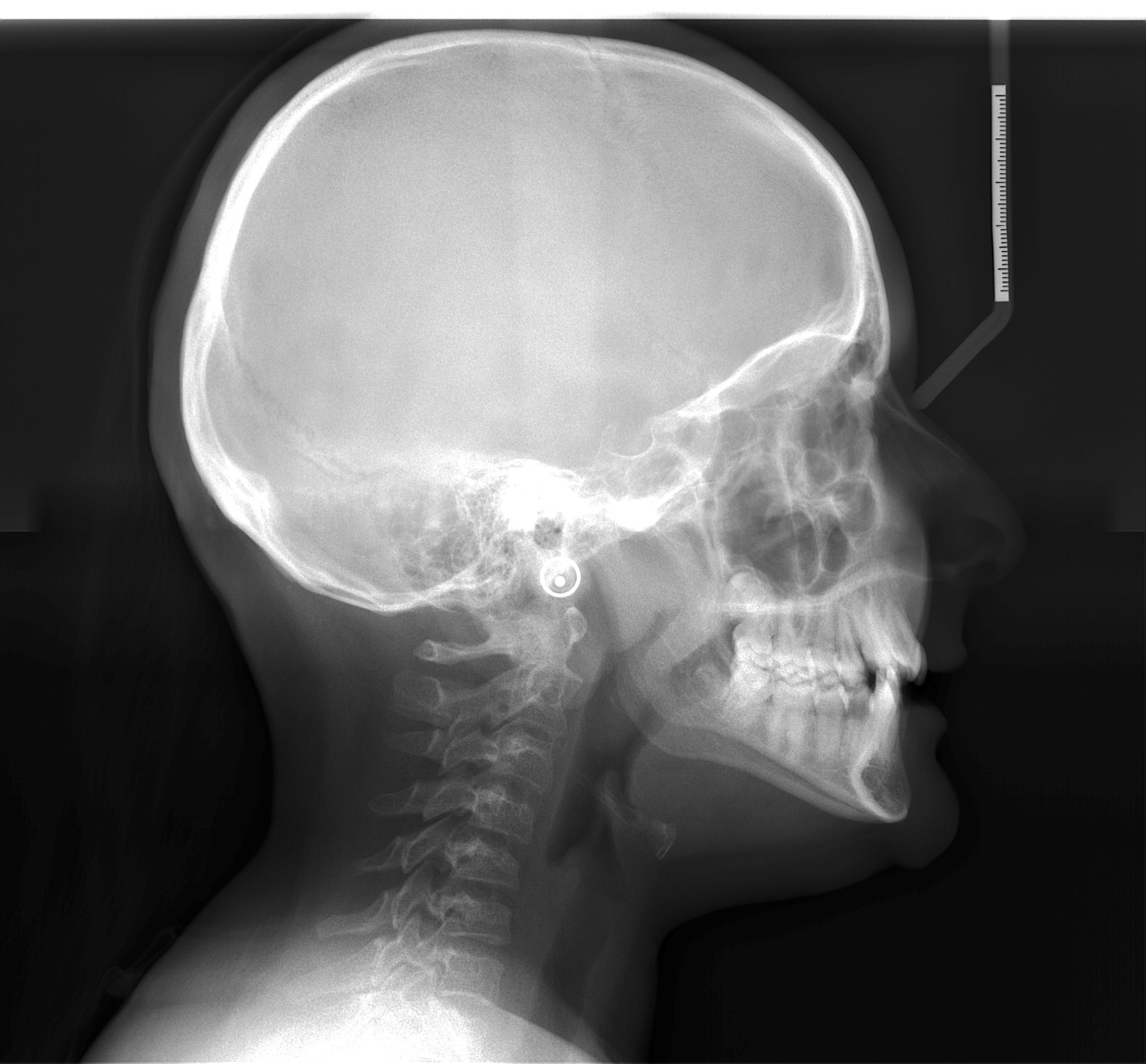 Condizioni Parodontali: Ottime
Processi Cariosi: Assenti
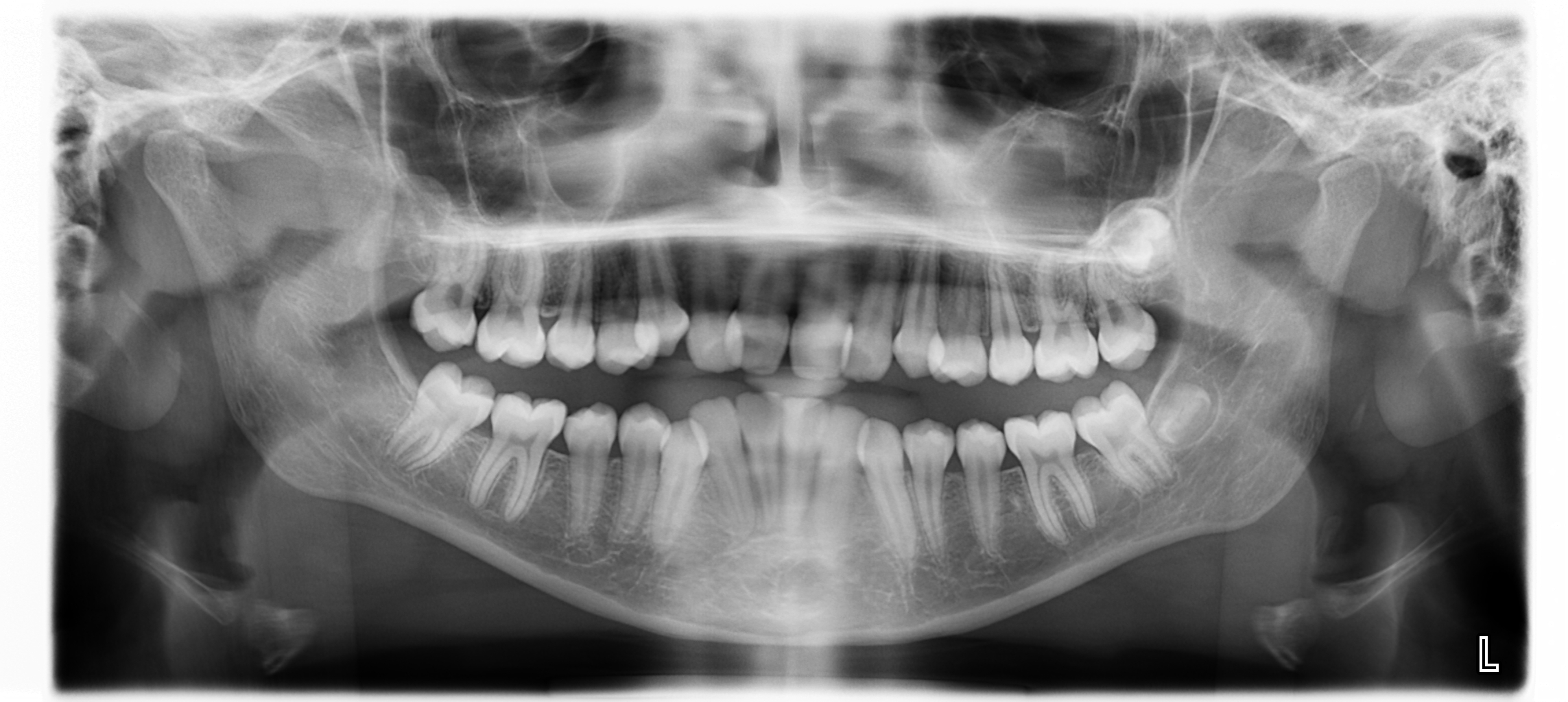 I Classe Scheletrica
Soggetto Ipodivergente
Ovb ridotto
Ovj aumentato
[Speaker Notes: 2. Rx. Add your photos here (click on the icon in the center to add a photo) and add short descriptions if you like. Don’t change the size of the images, we will adjust accordingly.]
1. Diagnosi
[Speaker Notes: 1 Diagnosis. Describe.]
Riassunto: Malocclusione di I Classe Dento Scheletrica in soggetto in crescita normodivergente.
Esame della Testa e del Viso: Volto ovale e simmetrico, profilo concavo.
Esame Funzionale: Le ATM non rivelano anomalie funzionali.
Esame Intra-orale dell’Occlusione: Classe I molare; Classe I canina; Disarmonia dento basale = -4 mm
Indice di Bolton: Totale= 0.22 mm (eccesso sup) ;  Anteriore= 0.59 mm (eccesso inf)
[Speaker Notes: 2. Treatment plan. Additional details.]
2. Obiettivi della Terapia e 
Piano di Trattamento
[Speaker Notes: 2. Treatment plan. Describe the treatment plan.]
Obiettivi della Terapia
[Speaker Notes: Tipping = estrusione relativa => overjet positivo]
3. Clin Check
[Speaker Notes: 2. Treatment plan. Describe the treatment plan.]
Prescrizione
CC1
sovrapposizioni
contatti
CC1 video
CC modificato
sovrapposizioni
contatti
4. Aligners
[Speaker Notes: 2. Treatment plan. Describe the treatment plan.]
Occlusale Superiore
OVJ/OVB
Occlusale Inferiore
Con Aligners
Laterale Destra
Frontale
Laterale Sinistra
Occlusale Superiore
OVJ/OVB
Occlusale Inferiore
Senza Aligners
Laterale Destra
Frontale
Laterale Sinistra
5. Aligners Aggiuntivi
[Speaker Notes: 2. Treatment plan. Describe the treatment plan.]
6. Risultato Finale
[Speaker Notes: 4. Discuss the treatment. Add more details if you like.]
Foto Frontale Senza Sorriso
Foto Frontale con Sorriso
Foto Laterale senza Sorriso
Occlusale Superiore
Bolton
Occlusale Inferiore
Laterale Destra
Frontale
Laterale Sinistra
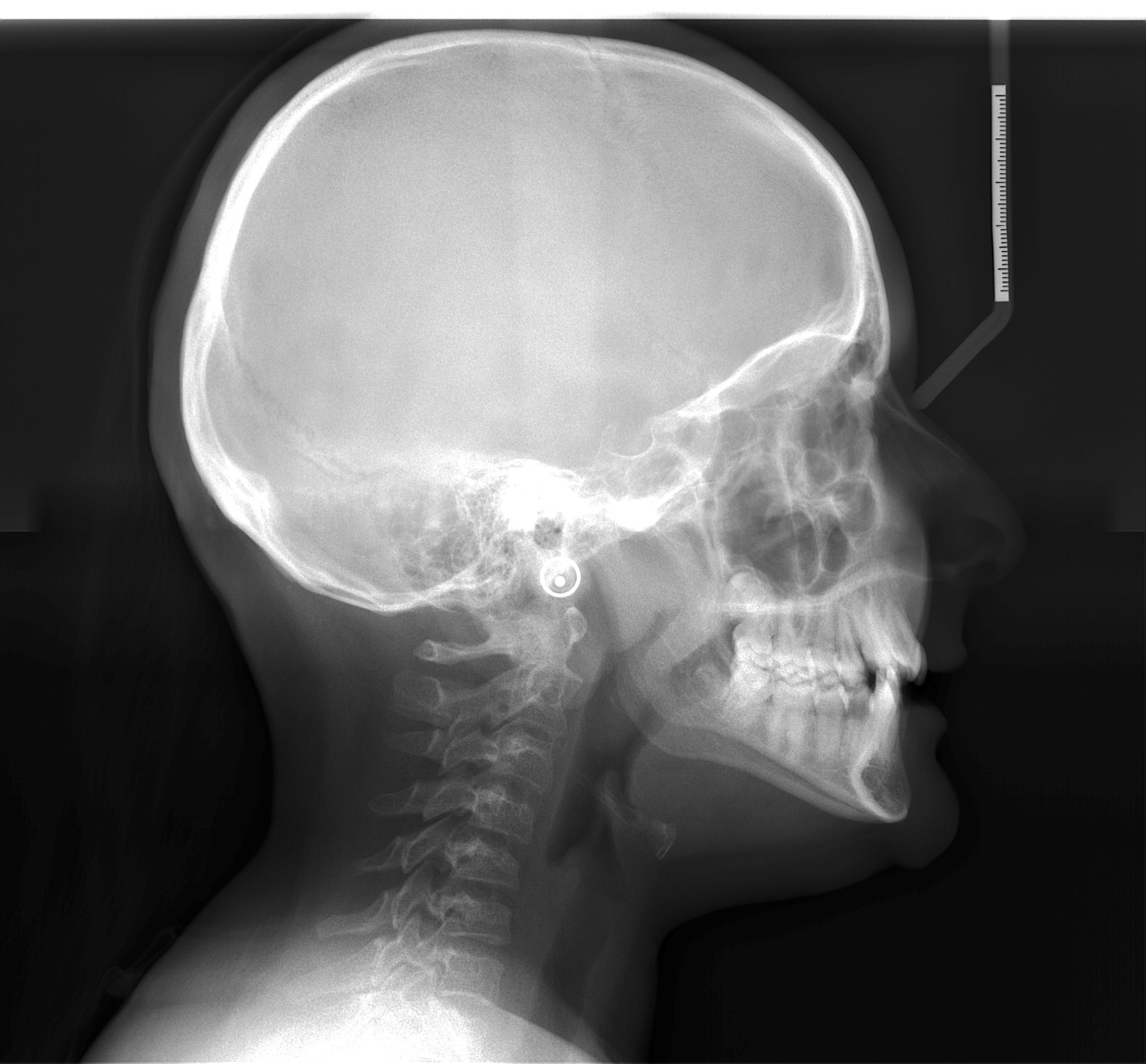 Condizioni Parodontali: Ottime
Processi Cariosi: Assenti
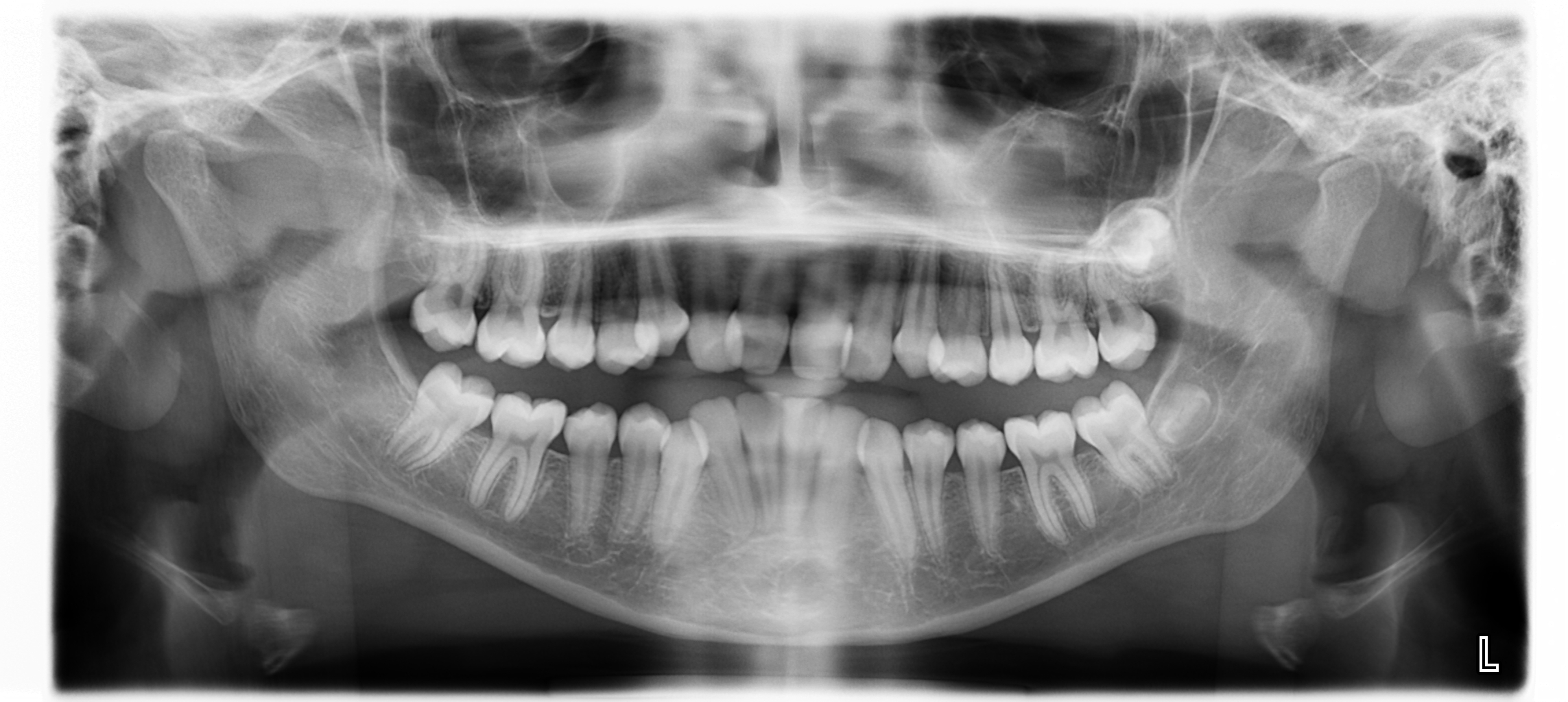 I Classe Scheletrica
Soggetto Ipodivergente
Ovb ridotto
Ovj aumentato
[Speaker Notes: 2. Rx. Add your photos here (click on the icon in the center to add a photo) and add short descriptions if you like. Don’t change the size of the images, we will adjust accordingly.]
6. Discussione del Trattamento
[Speaker Notes: 4. Discuss the treatment. Add more details if you like.]
Confronti